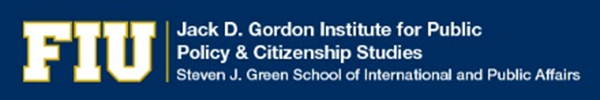 Spring 2017 High School Student Simulation
 Feb. 15th, 2017 MMC - GC Ballrooms
The Cuban Missile Crisis: An Exercise in Crisis Decision-Making
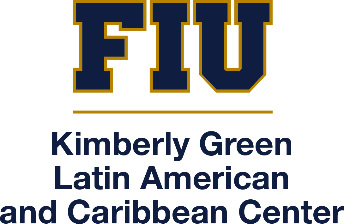 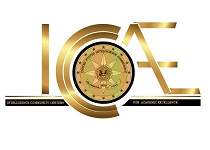 In Partnership with the 
Division of Social Sciences and Life Skills 
Miami-Dade County Public Schools
Program in National Security Studies
Spring 2017 High School Simulation
February 15th, 20178:00 AM – 12:30 PMModesto A. Maidique Campus, GC Ballrooms
AGENDA
In Partnership with the 
Office of Curriculum and Instruction, 
Social Sciences 
Miami-Dade County Public Schools
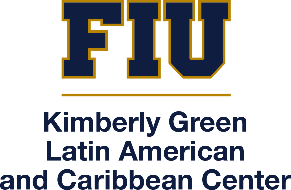 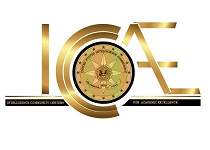 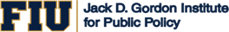 Program in National Security Studies
Spring 2017 High School Simulation
February 15th, 20178:00 AM – 12:30 PMModesto A. Maidique Campus, GC Ballrooms
Dr. Brian Latell
Dr. Brian Latell has been a Latin America and Caribbean specialist for more than four decades. During his 35 years of service in the CIA and National Intelligence Council he advised the White House and other ranking American officials and members of Congress on Latin American developments.
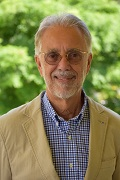 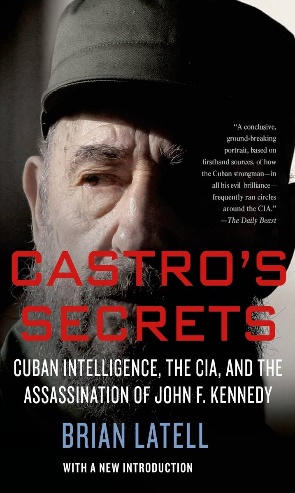 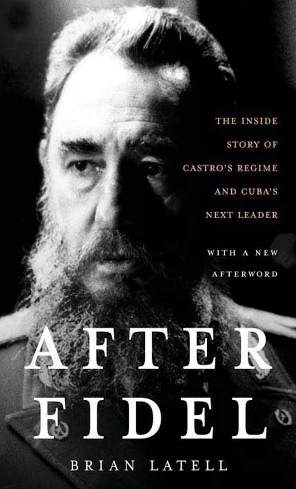 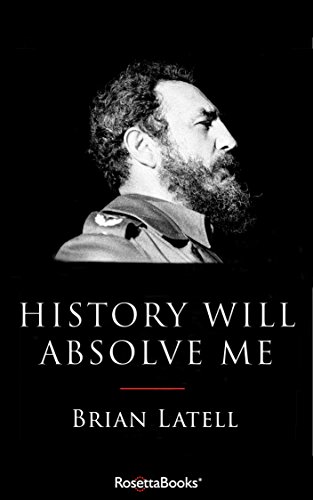 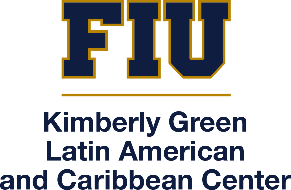 In Partnership with the 
Office of Curriculum and Instruction, 
Social Sciences 
Miami-Dade County Public Schools
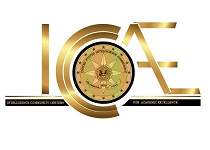 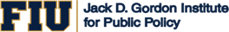